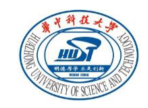 Confinement phase transition: from Polyakov Loop Models to quasi-particle model
Jiang Zhu
Based on:  JHEP09(2021)060 and Our new Works
                   Jiang Zhu,  Zhaofeng Kang, Shinya Matsuzaki, Jun Guo
The III Workshop on Frontiers of Particle Physics 
at Sun Yat-sen University
Huazhong university of science and technology
07/23/2022
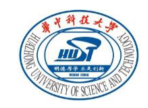 Outline
Introduction

Road to a Proper Polyakov Loop Model

Phase Transition and Gravitational Wave

From PLM to Quasi-Particle Model

Conclusion & Outlook
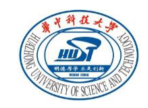 Introduction
1
Motivation
Pure Yang-Mills (PYM) sector surviving at low energy is of particular interest in the new physics domain, in the context of dark sector of the universe, including dark matter and also in the string theory.
Coupled?
Dark PYM Sector
Visible Sector
If not, how to detect?
Method: Confinement Phase Transition
Confinement Phase Transition for PYM is normally First Order Phase Transition (FOPT) and it can produce background gravitational wave signal which may meet the GW detectors in the sky.
Gravitational Wave from PT can extract information of PYM
The Question is: How to describe it?
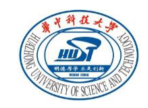 Introduction
2
Method to describe Confinement Phase Transition
Because the SU(N) theory is a strong interaction theory. It is hard to discuss it from the First principle
phenomenological models: Ginzburg-Landau Theory
Order parameter: Fundamental Polyakov Loop[1]
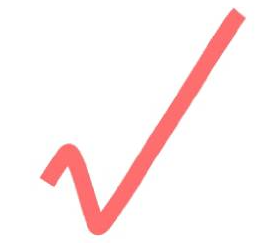 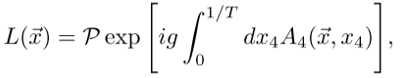 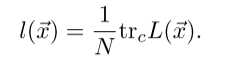 The corresponding transformation for Polyakov Loop is
Symmetry for effective theory
The theory is unchanged under transformation[1]
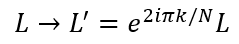 A constant field shift
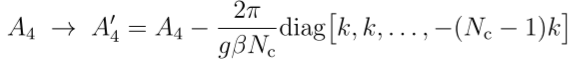 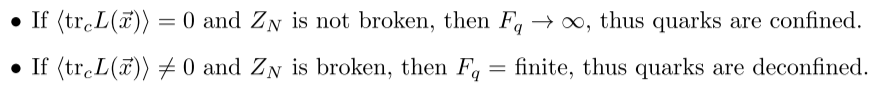 [1] K. Fukushima and V. Skokov, Prog. Part. Nucl. Phys. 96, 154-199 (2017) [arXiv:1705.00718 [hep-ph]].
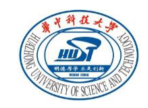 Introduction
3
Method to describe Confinement Phase Transition
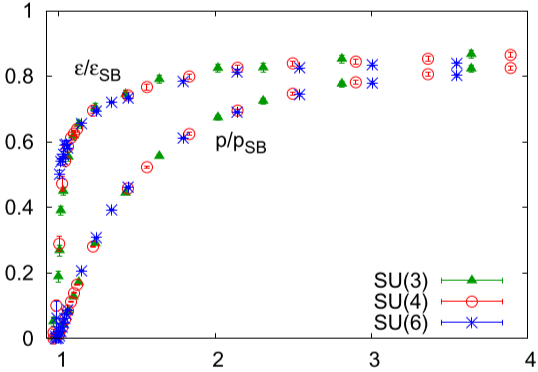 The input information: lattice data
Another critical information from lattice data: The latent heat[2]
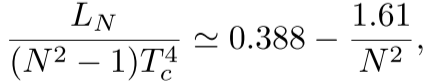 A good effective model should satisfy all above lattice behavior
[1] M. Panero, Phys. Rev. Lett. 103, 232001 (2009) [arXiv:0907.3719 [hep-lat]]
[2] S. Datta and S. Gupta, Phys. Rev. D 82, 114505 (2010) [arXiv:1006.0938 [hep-lat]].
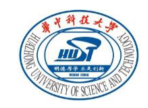 4
Road to a Proper Polyakov Loop Model
Effective Potential for Confinement Phase Transition
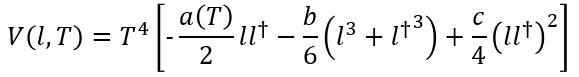 In different directions, K. Fukushima[2] found in SU(3) theory the phase transition near the critical temperature can be described by
Reduce free parameter
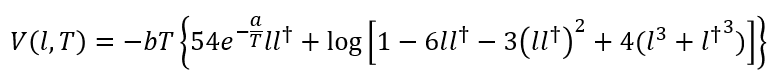 In order to build a PLMs with all above consideration and S. Roessner, C. Ratti and W. Weise[3] propose a model
Haar-measure of SU(3)
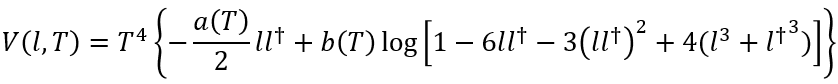 [1] C. Ratti, M. A. Thaler, and W. Weise, Phys. Rev. D73 (2006) 014019, [arXiv:0506234 [hep-ph]]
[2] K. Fukushima, Phys. Lett. B591, 277 (2004), [arXiv: 0310121 [hep-ph]]
[3] S. Roessner, C. Ratti, and W. Weise, Phys. Rev. D75 (2007) 034007, [arXiv:0609281 [hep-ph]].
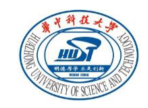 Road to a Proper Polyakov Loop Model
5
The Haar-type PLMs for general SU(N) theory
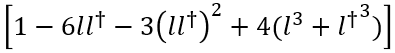 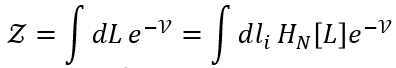 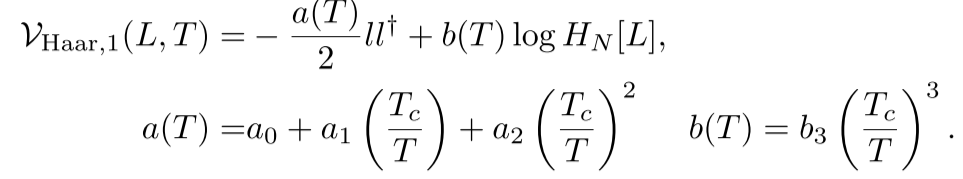 With Phase transition condition
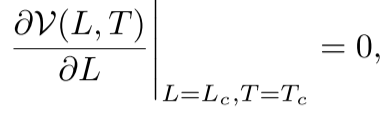 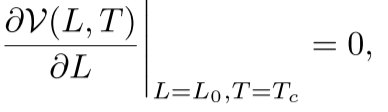 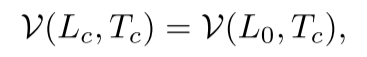 Those phase transition condition make sure there must exist a phase transition, with a careful computation
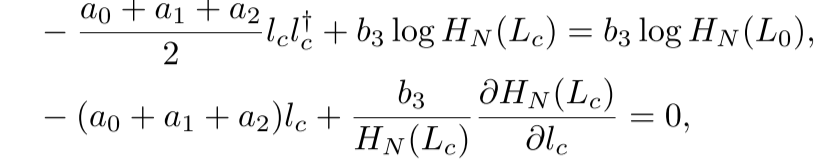 The last equation is naturally Guaranteed by formation of 
Haar-measure term
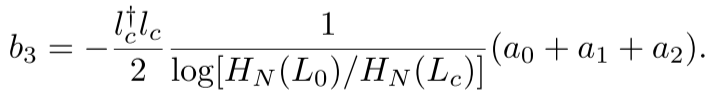 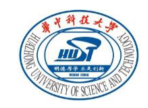 Road to a Proper Polyakov Loop Model
6
No Go of The Haar-type PLMs
However there is another condition which one mast into consideration
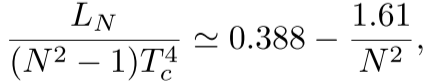 Latent heat behavior from Lattice data:
Latent heat present the strength of Phase transition and directly affect GWs spectrum
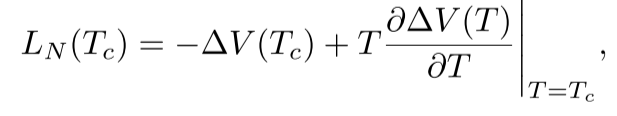 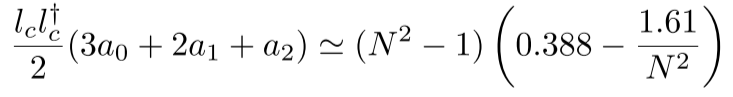 For Haar-type PYMs
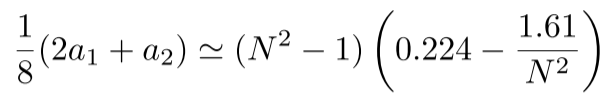 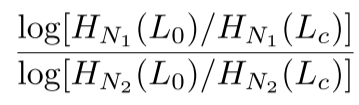 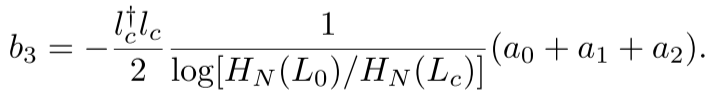 But：
So, Haar-type PLMs can not be used to discuss GWs
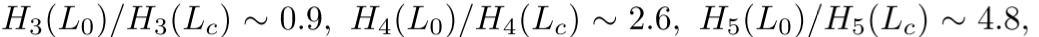 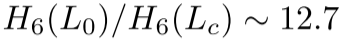 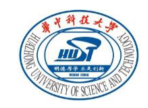 Road to a Proper Polyakov Loop Model
7
A Proper Model: Polynomial Potential
One must propose a better model to discuss PT.
Polyakov Loop is Order parameter
Polynomial Potential
Landau PT theory
But what kind of Polynomial Potential?
We propose that:
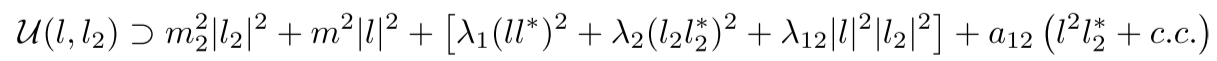 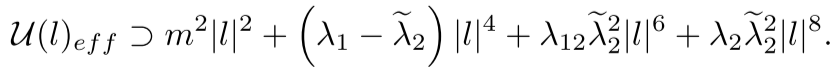 So, it is natural to construct above potential
[1] R. D. Pisarski, Nucl. Phys. A 702, 151-158 (2002) [arXiv:0112037 [hep-ph]].
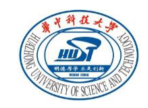 8
Road to a Proper Polyakov Loop Model
Following previous discuss base on Haar-type PLMs, one can wrirte down the Phase transition condition and the Latent heat condition for our model is given by
The remaining free parameters can be obtained by fitting with lattice data
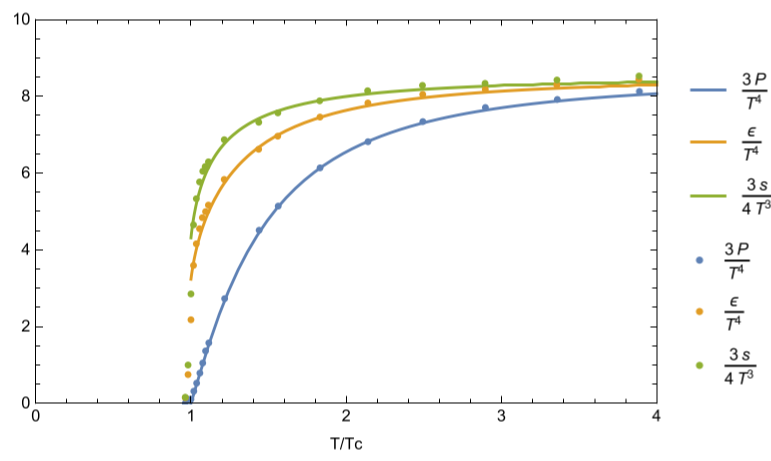 The fitting parameter table
For 4-8 PLMs:
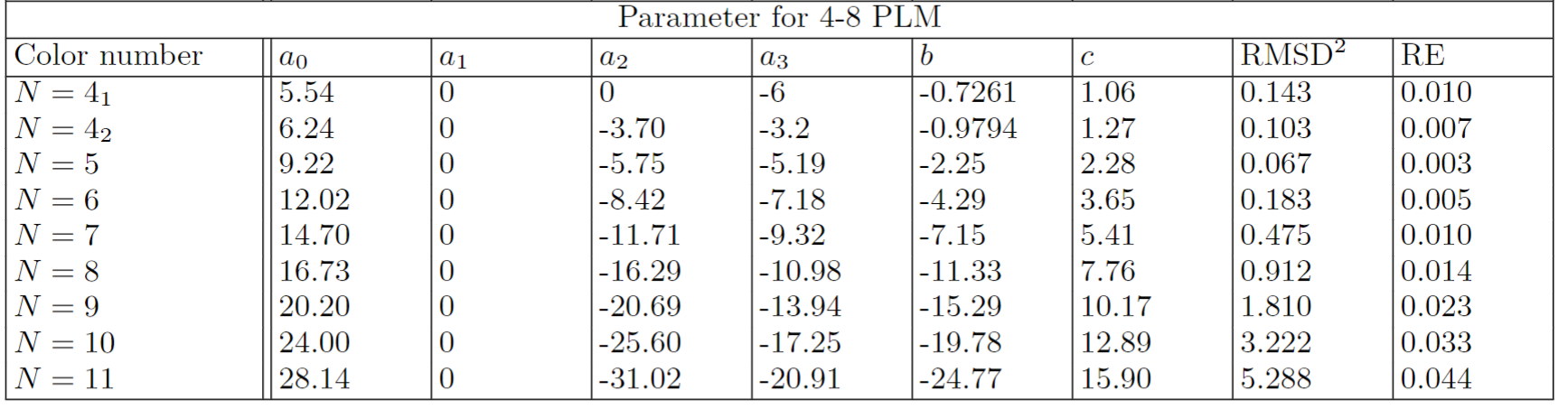 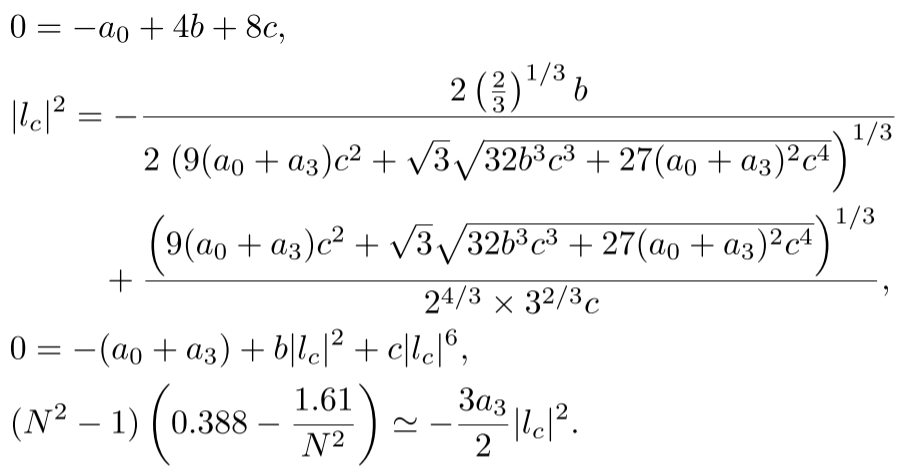 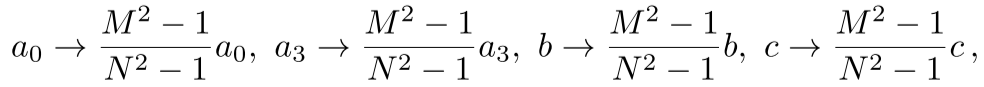 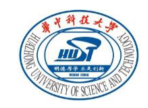 Phase Transition and Gravitational Wave
9
Phase Transition
The phase transition can be computed by normal vacuum phase transition
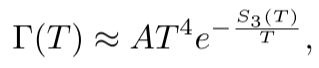 With 3 dimensional action
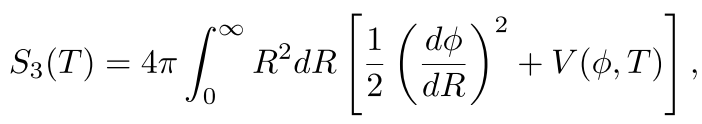 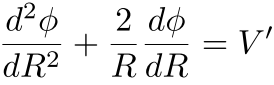 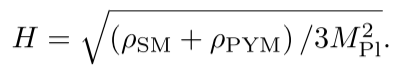 SM is also exist
Approximate PT ending condition for radiation dominant period
And there are three critical phase transition parameter
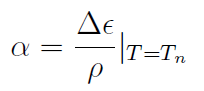 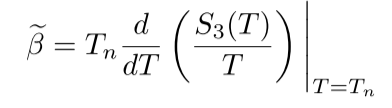 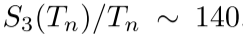 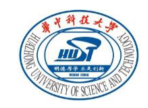 Phase Transition and Gravitational Wave
10
Numerical result
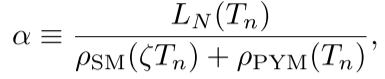 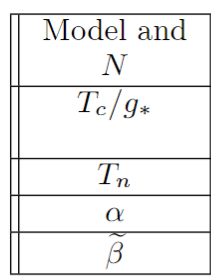 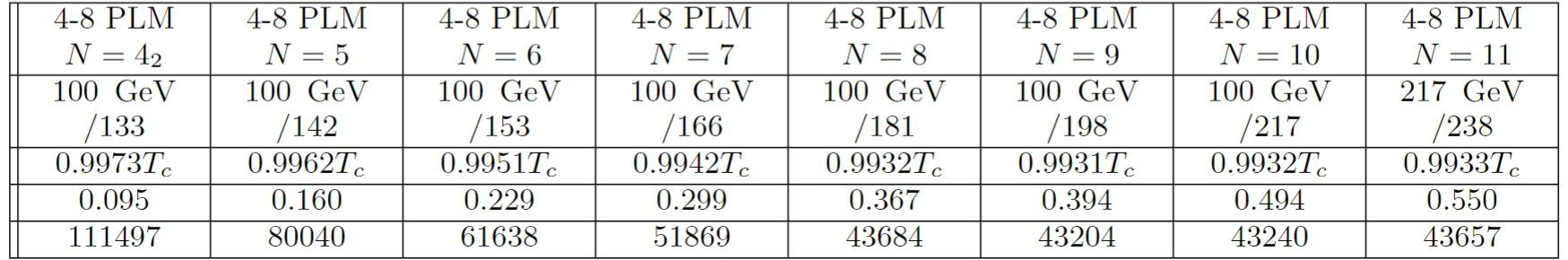 GWs for different SU(N) for different critical temperature
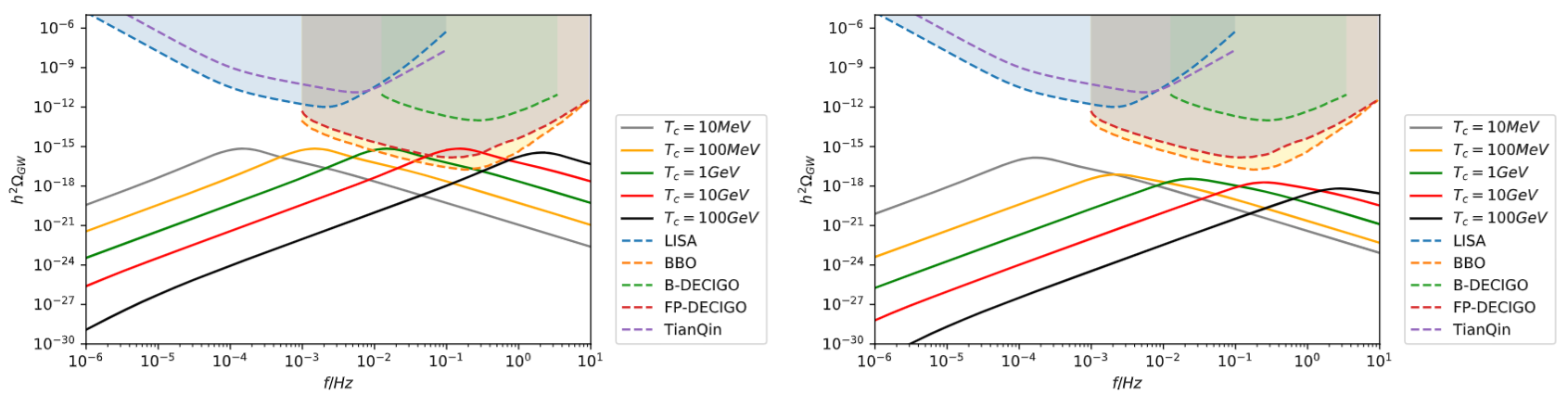 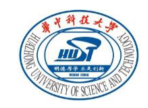 From PLM to Quasi-Particle Model
11
We find a model to describe the confinement phase transition, and it can also tell us about the GW signal from confinement in early universe but it contain serval question:
Problem
1. The bubble velocity in our model is a parameter, how to find that value for the real case?
3. The 4-6 PLM and 4-8 PLM which are the real case? Is there a model can come from First principle?
To solve this Problem we have to consider Bubble dynamics. The experience from EW phase transition tell us we have to reintroduce particle(interact with bubble).
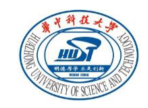 From PLM to Quasi-Particle Model
12
From Polyakov Loop Model(PLM) to Quasi-Particle Model
We have to introduce particle and we should find a way to build model from First principle
The pervious discussion
Extremely hard to find a model directly from Lagrangian
So, we have to find a way to avoid directly compute the non-perturbation effect
This information lead us into Quasi-Particle model
First developed at 1990s[1-2]
Recently regain attention[4-6]
Effective mass by HTL method[3]
[1] A. Peshier, B. Kampfer, O. P. Pavlenko and G. Soff, Phys. Rev. D 54, 2399 (1996)
[2] P. Levai and U. W. Heinz, Phys. Rev. C 57, 1879 (1998)
[3] O. Andersen, L. E. Leganger, M. Strickland and N. Su, Phys. Lett. B 696, 468-472 (2011)
[4] U. Reinosa, J. Serreau, M. Tissier and N. Wschebor, Phys. Lett. B 742, 61-68 (2015)
[5] P. M. Lo, K. Redlich and C. Sasaki, Phys. Rev. D 103, no.7, 074026 (2021)
[6] D. M. van Egmond, U. Reinosa, J. Serreau and M. Tissier, SciPost Phys. 12, no.3, 087 (2022)
[Speaker Notes: Quasi-particle model is first developed at 1990s to discuss the thermal dynamics around critical temperature and confinement[1-2], and the thermal mass can be computed by HTL method at high temperature region[3]. recently this method regain attention because the effective potential in this method can be find by first principle lagrangian[4-6]]
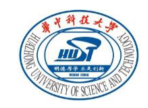 From PLM to Quasi-Particle Model
13
The Unified Frameworks from the First Principle with Quasi-Particle method
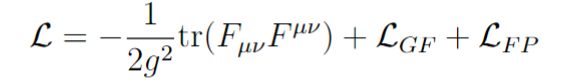 Starting from the Lagrangian:
With ghost                               and BRST term
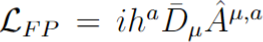 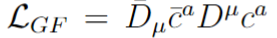 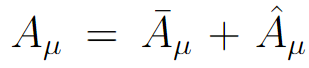 Background field
Fluctuation field
Quasi-particle method: Change the dispersion relation for particles for phenomenological reason
We will discuss in Landau-DeWitt gauge
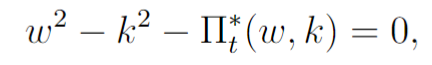 Split the field:
We will add a thermal mass for gluon and this should contain all the non-perturbation effect
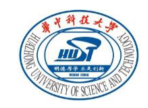 From PLM to Quasi-Particle Model
14
The Unified Frameworks from the First Principle with Quasi-Particle method
According to quasi-particle method, we only keep quadratic term and adding a quasi-particle mass for fluctuation field and integrate this Lagrangian by path integral. to find the effective potential is form as:
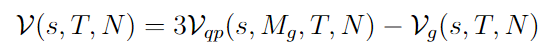 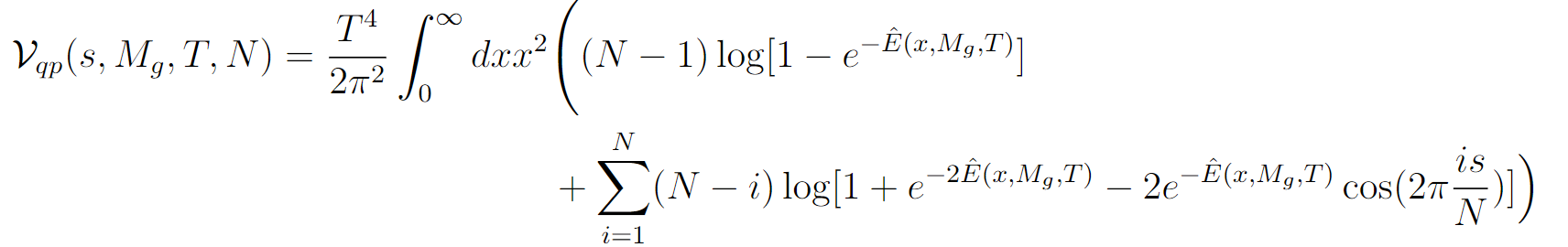 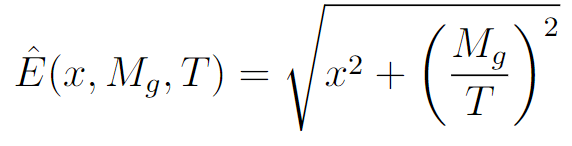 The effective energy:
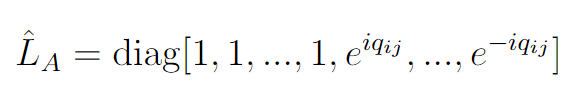 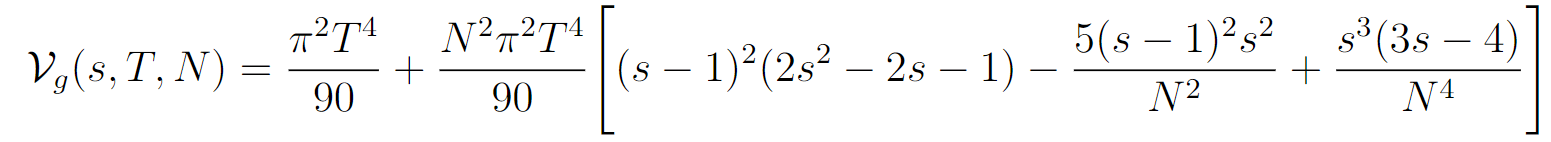 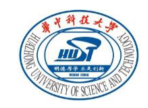 From PLM to Quasi-Particle Model
15
The Unified Frameworks from the First Principle with Quasi-Particle method
This potential is very complicated, but we can simplified it by some hit
Asymptotic Freedom
Theory became perturbation at high energy
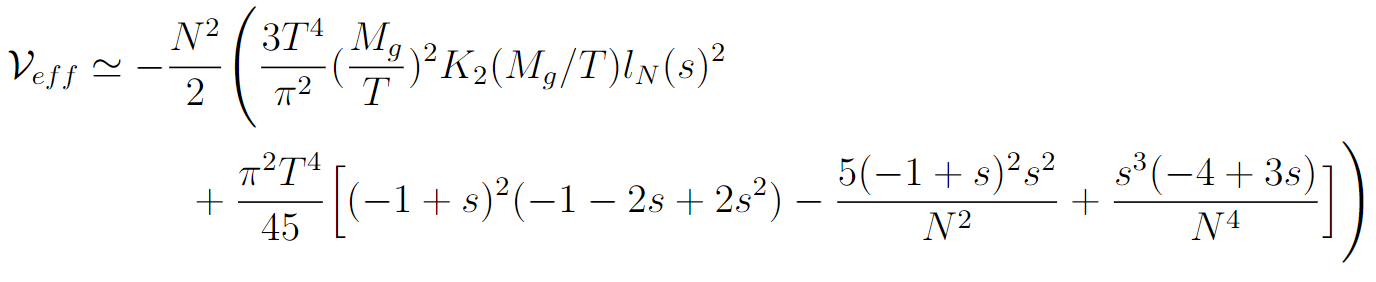 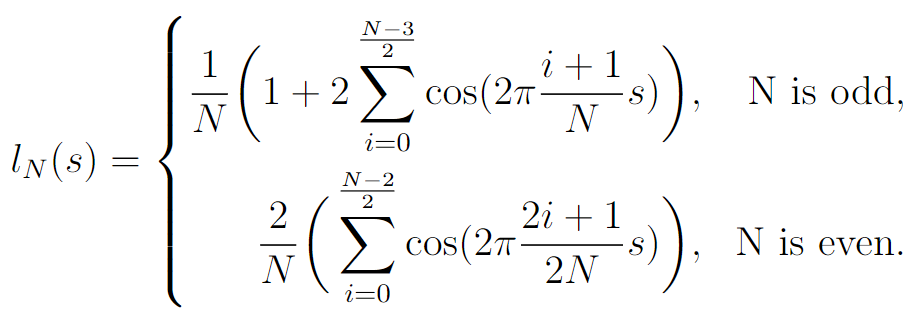 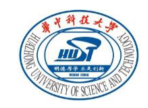 From PLM to Quasi-Particle Model
16
Numerical result for Phase Transition
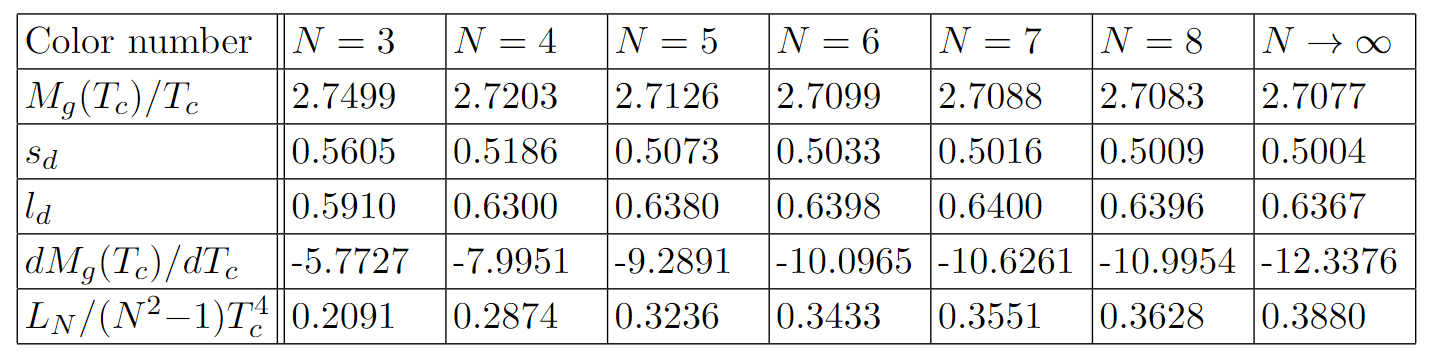 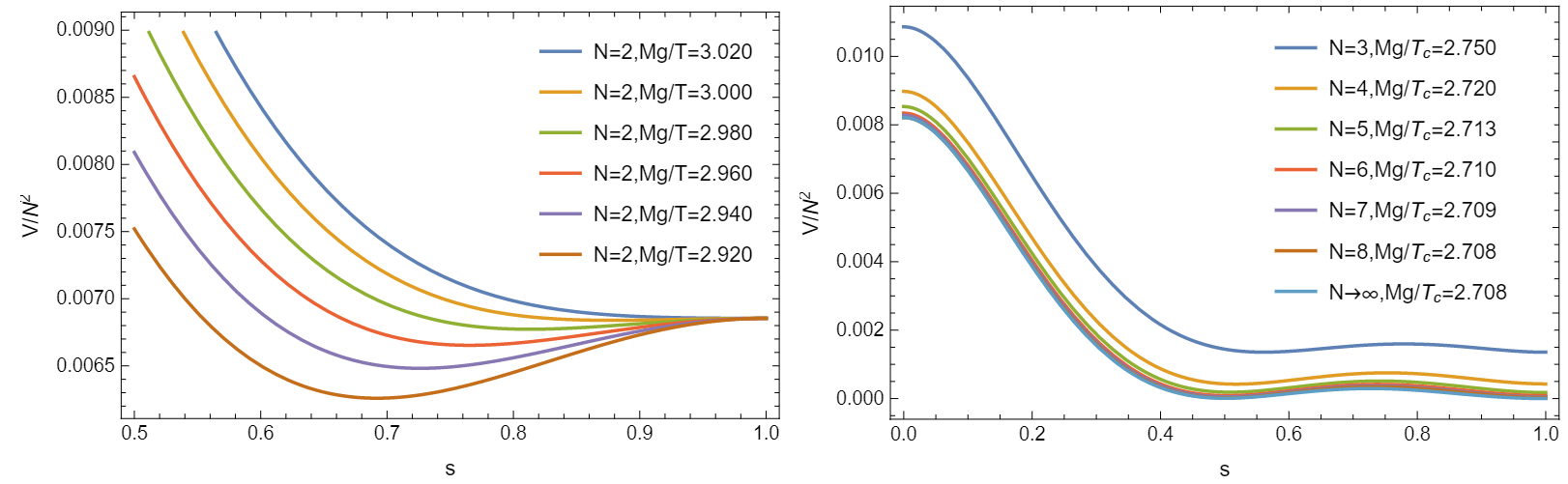 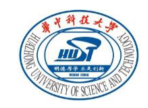 From PLM to Quasi-Particle Model
17
Numerical result for thermal mass and pressure
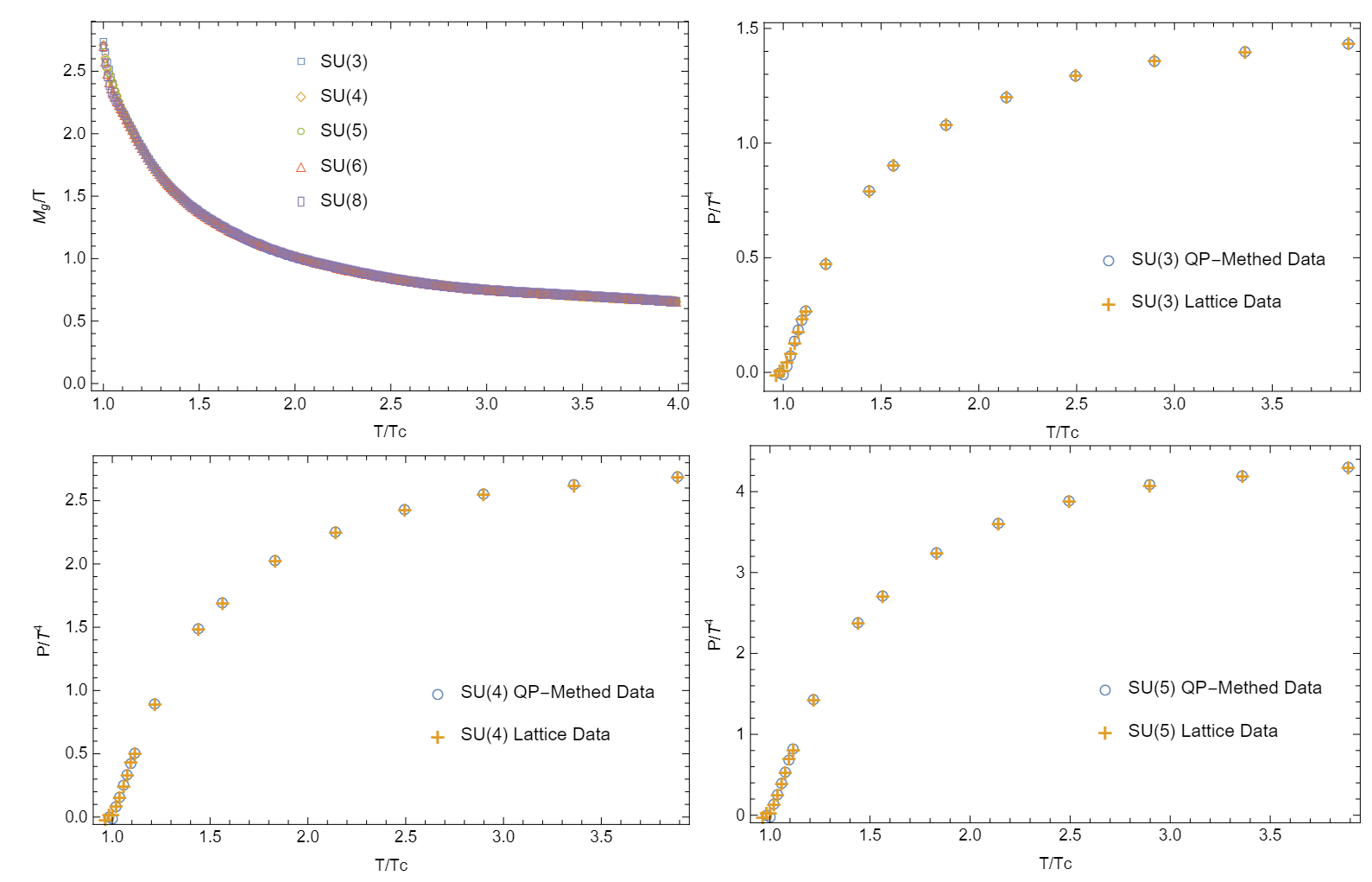 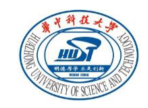 Conclusion & Outlook
18
Conclusion
      1. We find that Haar type PLMs possesses incompatibility between the latent 
          heat and thermodynamic quantities
      2. We proposed a proper model: Polynomial Potential which can balance 
          latent heat and thermodynamic quantity and it can predict gravitational     
          wave which can be observed by BBO and DECIGO.
      3. We build a model from first principle with the quasi-particle model which 
          can describe the confinement phase transition in a unified framework and           
          this model can make up for the deficiency of the previous model.
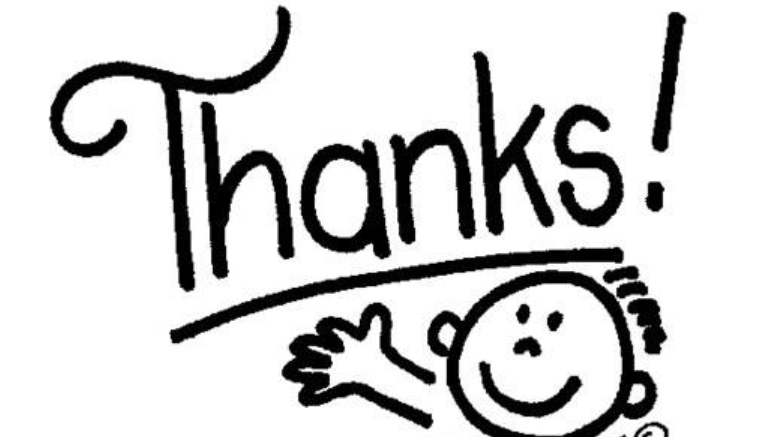 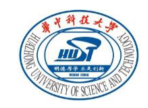 Appendix：A
Gravitational Wave signal
There are three source of the gravitational wave signal
Bubble collision
Turbulence in plasma
Sound Speed wave in plasma
But the dominant part of confinement PT are given by sound speed wave and turbulence
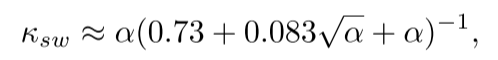 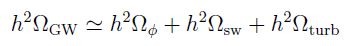 The total Gravitational Wave:
Sound wave:
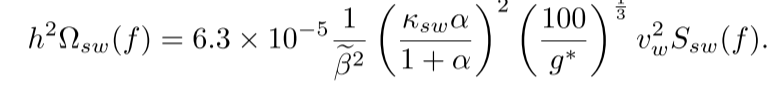 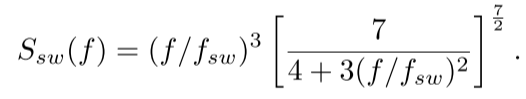 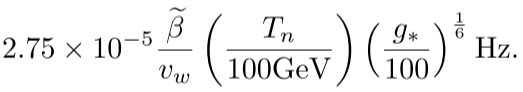 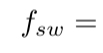 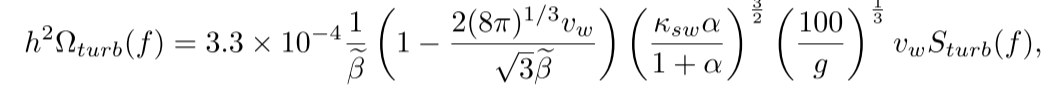 Turbulence:
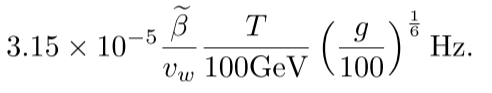 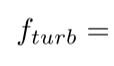 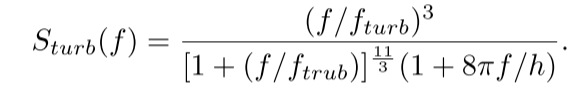 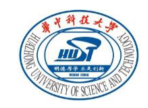 Appendix：B
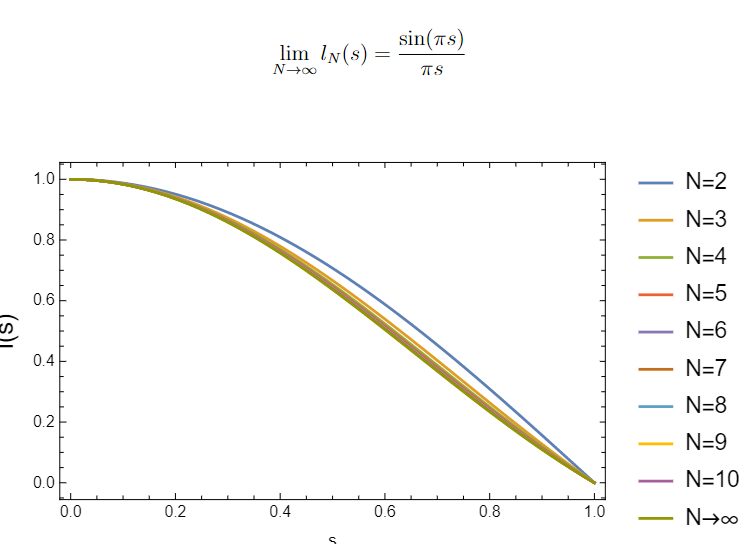 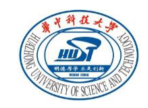 Appendix：C
Wall velocity
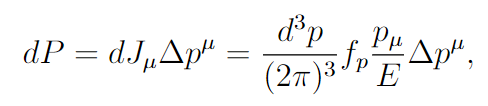 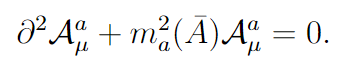 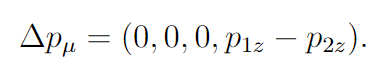 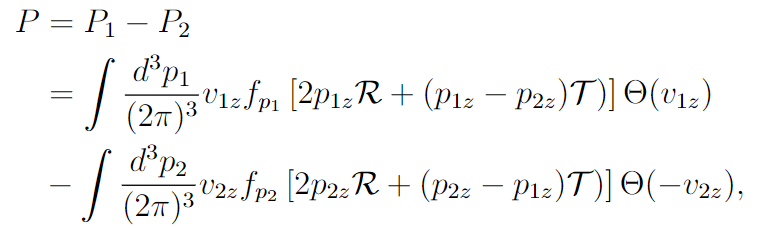 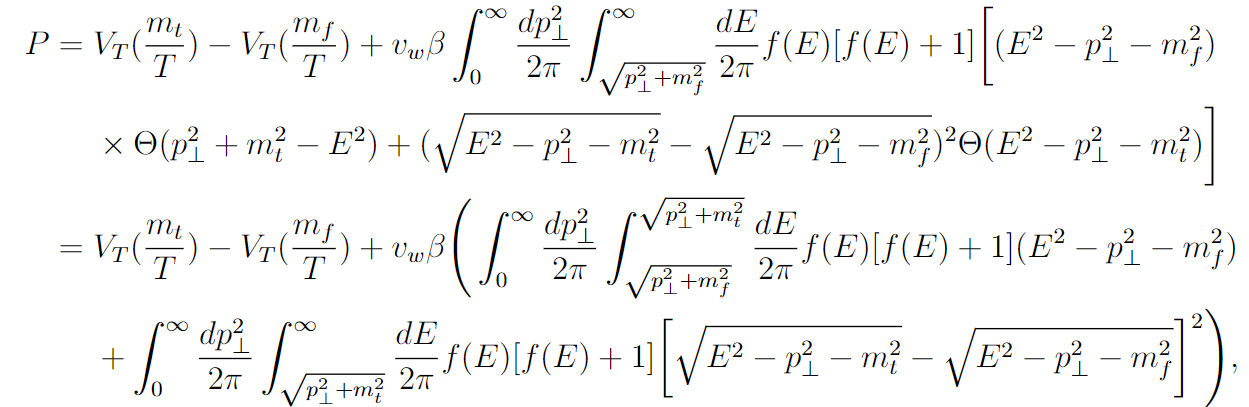 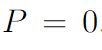 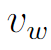